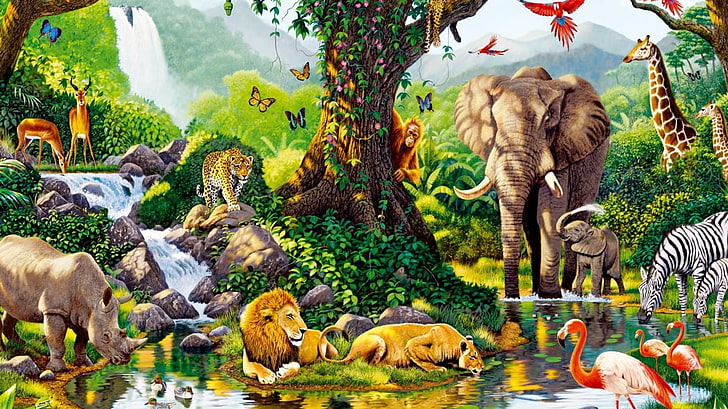 Die Tiere
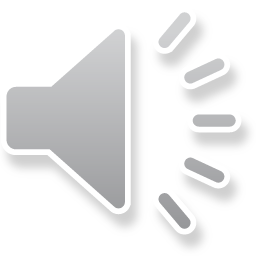 Lama
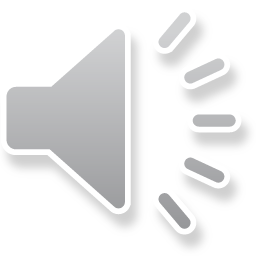 Esel
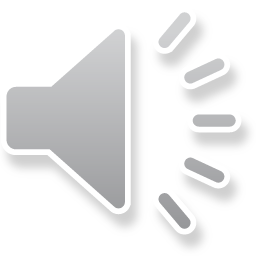 Hase
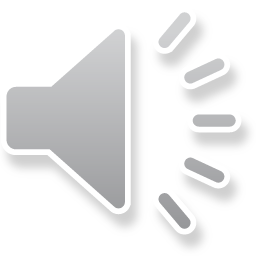 Puma
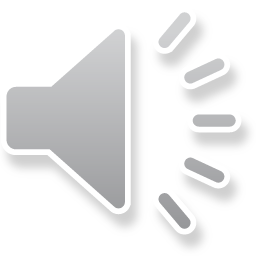 Igel
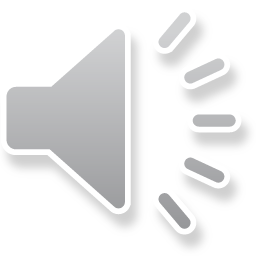